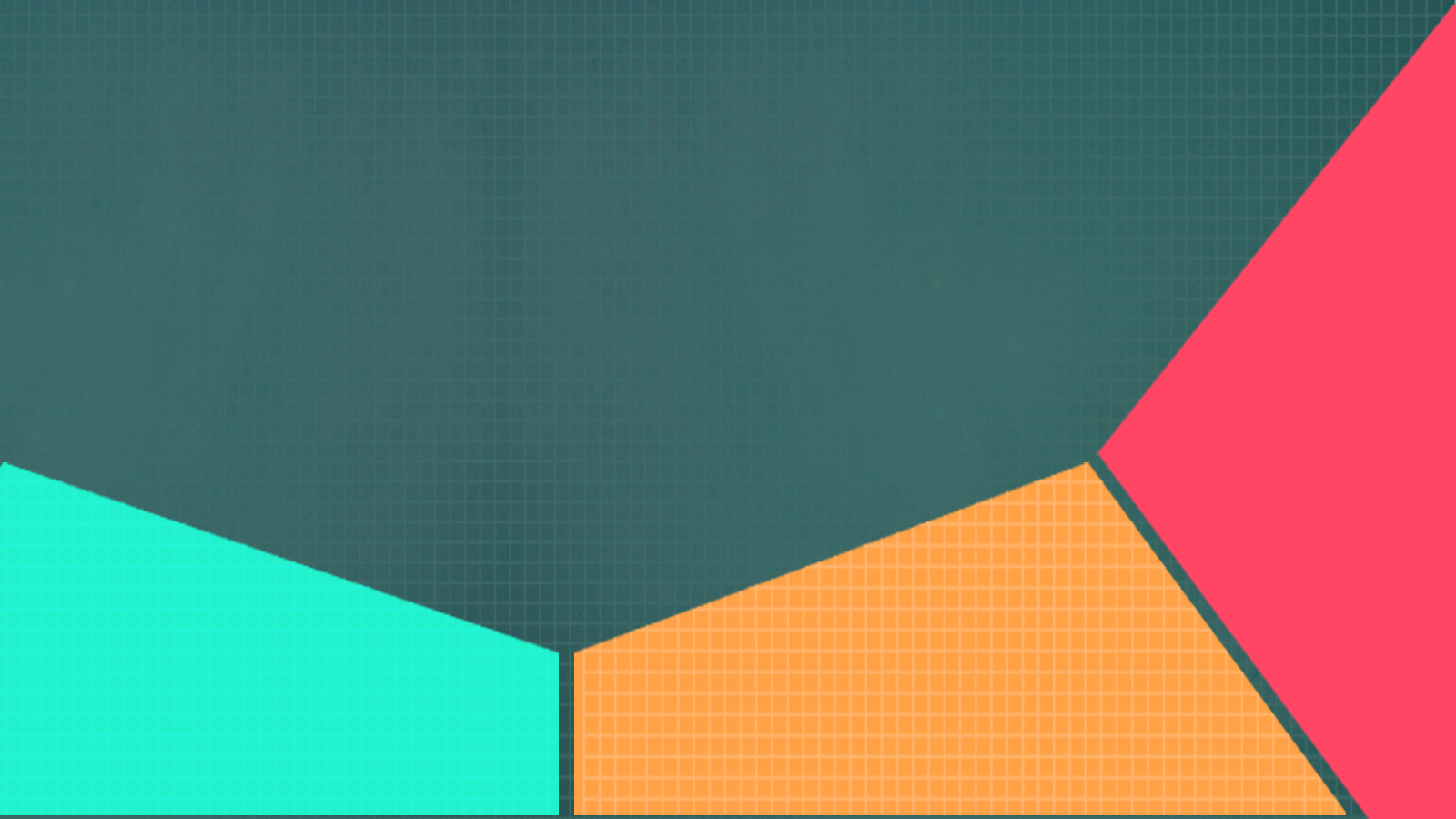 11月份擴大業務會報  
 廉政宣導
政風處
111年11月
1
★
★
旋轉門條款案例宣導
為避免公務員離職後憑藉與原任職機關之關係，利用公務資訊助其任職之營利事業從事不當競爭，產生利益衝突或利益輸送，爰有公務員離職後禁止從事特定職務，以維護公務員之公正廉明。
期透過本次宣導，提升法遵意識，確實遵守公職人員利益衝突迴避法及本公司工作人員利益衝突迴避要點等相關規範。
2
相關規定-公務員服務法及函釋
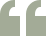 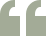 第16條   (111.6.22修正前規定於第14條之1)
公務員於其離職後三年內，不得擔任與其離職前五年內之職務直接相關之營利事業董事、監察人、經理、執行業務之股東或顧問。
第24條
(111.6.22修正前規定於第22條之1第1項)
離職公務員違反第16條規定者，處二年以下有期徒刑，得併科新臺幣一百萬元以下罰金。
違反
★離職？退休（職）、辭職、資遣、免職、停職及休職
        等離開原職。
銓敘部85年7月20日（85）臺中法二字第1332483號函
★職務直接相關？
離職前服務機關與營利事業有「營建(承辦本機關或所屬機關之工程)」或「採購業務關係(包括研訂規格、提出用料申請及實際採購)」之承辦人員及其各級主管人員（即各級直接承辦相關業務單位之副主管及主管，暨該機關幕僚長、副首長及首長）。
3
相關規定-公務員服務法及函釋
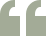 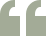 銓敘部85年7月20日（85）臺中法二字第1332483號函
第16條 
公務員於其離職後三年內，不得擔任與其離職前五年內之職務直接相關之營利事業董事、監察人、經理、執行業務之股東或顧問。
1.董事：(股份)有限公司之董事、常務董事、副董事長、董事長。
2.監察人：股份有限公司之監察人。
3.執行業務之股東：無限公司或兩合公司之執行業務之股東。
4.經理：依民法、公司法及商業登記法規定，除經理外，尚含總經理、副總經理、協理及副經理。
5.顧問：擔任營利事業「顧問」職稱者。
4
退休後擔任某公司顧問
(摘自橋頭地檢署檢察官111年度偵字第15652、16655號起訴書)
案例
案情摘要
A公司於107年得標○○事業部某勞務採購案，而陳○○時任○○事業部執行長(任期自107.4.19迄108.7.31)，為相關採購案之主管人員暨機關首長，與A公司間「職務直接相關」。
依公務員服務法第16條規定，陳○○不得於離職後3年內任職於A公司。
惟陳○○於108.8.1退休後，旋於108.9.1擔任A公司顧問至109.8.31，共獲60萬元顧問費，已違反上開規定。
5
退休後擔任某公司顧問
(摘自橋頭地檢署檢察官111年度偵字第15652、16655號起訴書)
案例
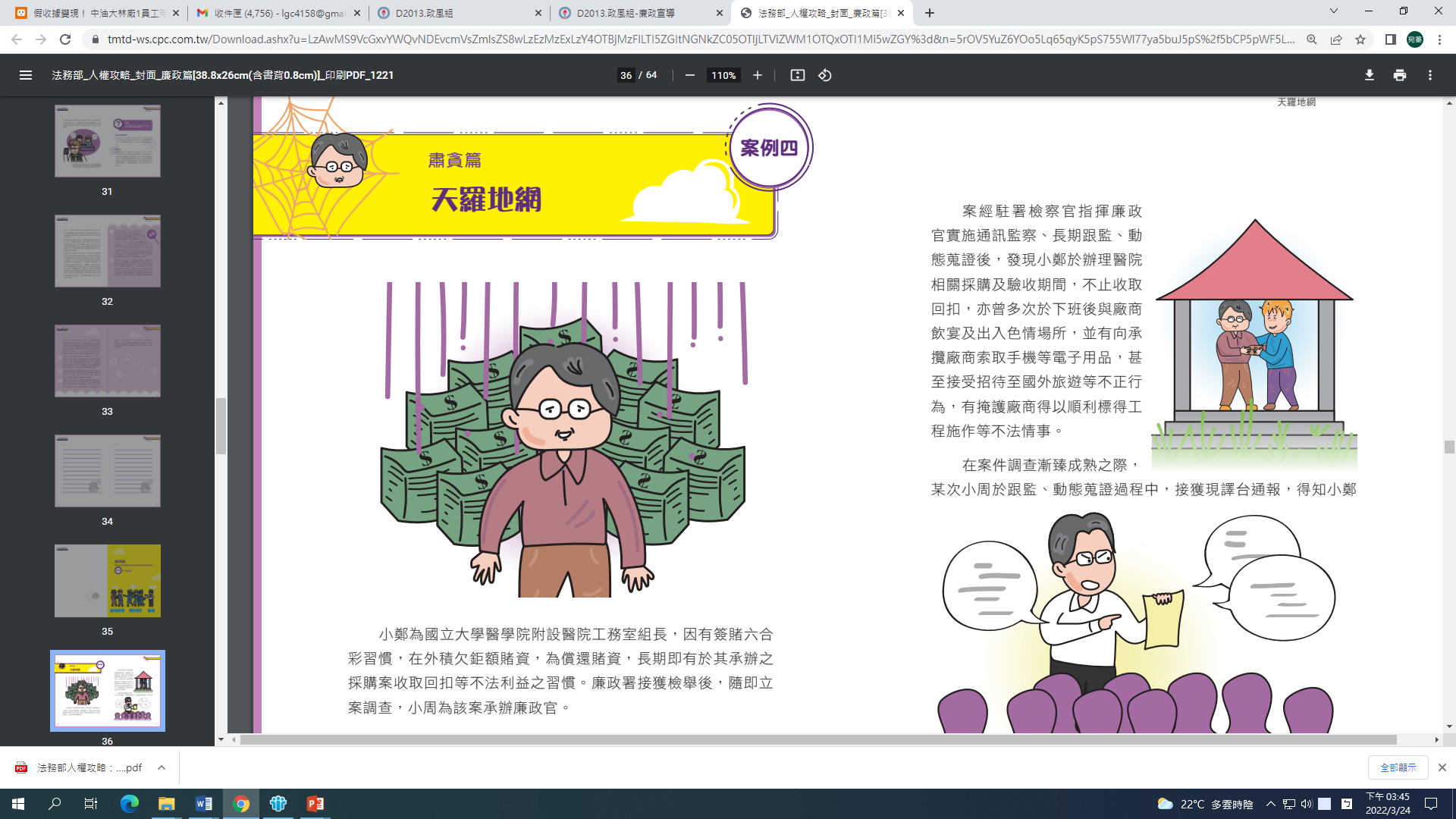 查處結果
策進作為
橋頭地檢署起訴(111.11.2)。
不法利得60萬元，應予沒收。
經檢察官訊問，A公司負責人甲欲透過陳○○人脈，拉攏與接任的執行長徐漢關係，以便推動柏榮公司標案事宜。
A公司甲知悉陳○○是徐漢的長官，如透過陳○○引介，徐漢比較不會拒絕。
陳○○確實引介徐漢接受A公司招待。
檢視是否違反本公司規定，再研議行政責任。
加強宣導相關規定。
將規定納入離職表單備註欄位。
離職前加強宣導，並建議離職後如有轉任應向本公司諮詢，避免因不知法令規定而觸法。
足證陳離職後憑恃與原機關之關係，不當與原機關職員及營利事業巧取私利，並與營利事業掛勾，助其任職之營利事業從事不正競爭。
6
★
★
保密義務宣導
7
前言
避免不當限制競爭
追求公平公正程序，維護公共利益
確保採購品質
政府採購
保密義務
關鍵基礎設施 CI
國家關鍵設施安全運作
民眾對本公司觀感及信賴
8
案例1 洩露投標文件案
(摘錄自臺北地檢署檢察官110年度偵字第36540號起訴書)
犯罪手法
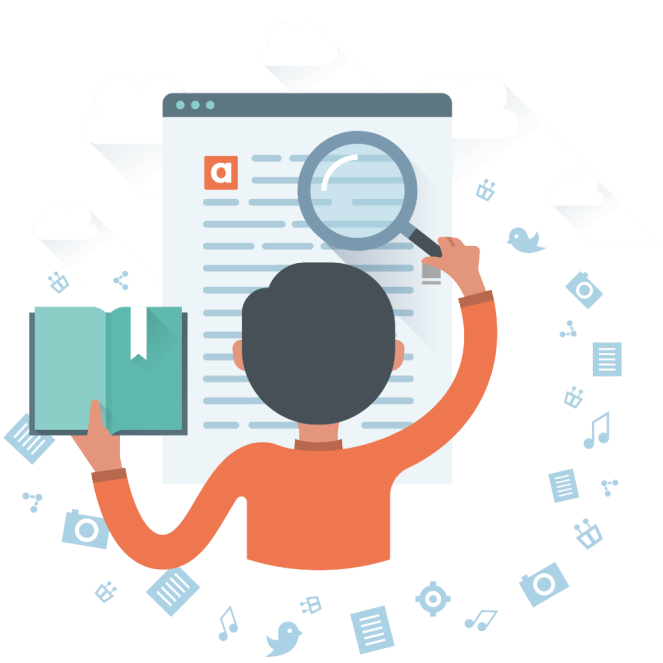 中油
利用職務上「審查規格標」時
A廠商投標文件
B
轉寄
協助分析
A公司文件
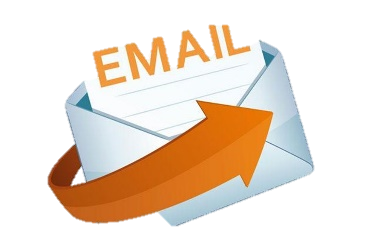 劉OO
總經理
中石化
★ 洩漏國防以外秘密罪
★ 具有公務員身分
劉○○於102-103年間辦理觸媒採購案，負責招標文件規範制定及廠商投標文件規格審查，屬依政府採購法從事公共事務，具有法定職務權限之「授權公務員」。
劉○○為使B公司知悉其他廠商之投標文件，竟利用審查規格標時，103.4.2將競標廠商A公司之技術提案、履約實績等投標文件，Email供競標廠商B公司總經理參考。
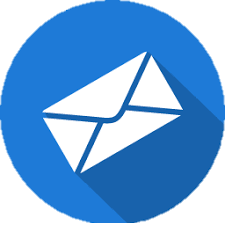 9
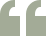 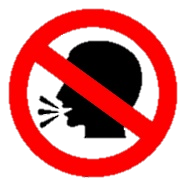 相關法規- 政府採購法
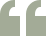 刑法第132條
採購相關保密項目
公務員洩漏或交付國防以外秘密罪
違反
何謂「洩密」？
使不應知悉秘密的他人得知秘密內容。
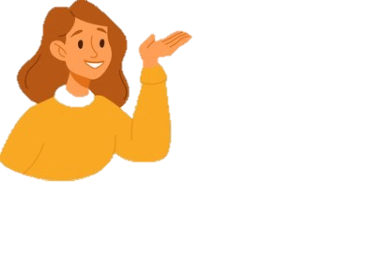 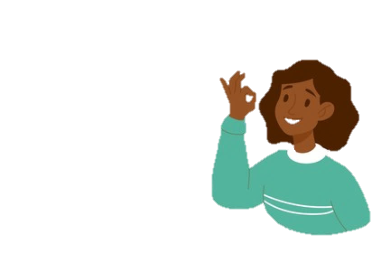 10
案例1 洩露投標文件案
(摘錄自臺北地檢署檢察官110年度偵字第36540號起訴書)
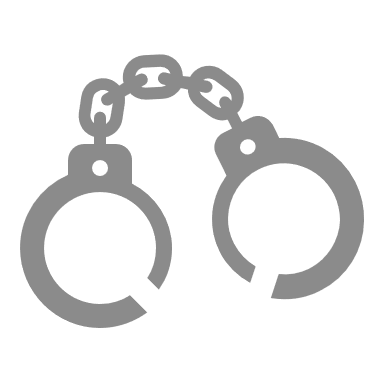 臺北地檢署於111.6.30以公務員洩漏國防以外應秘密之消息罪起訴。
目前由臺北地方法院審理中。
偵辦結果
暫提報記過1次處分，懲處幅度尚檢討中。
提列為機關廉政風險人員。
責任檢討
加強密件文件管理。
密件文件編號列管。
加強宣導。
策進作為
11
案例2 CCTV影像外流媒體
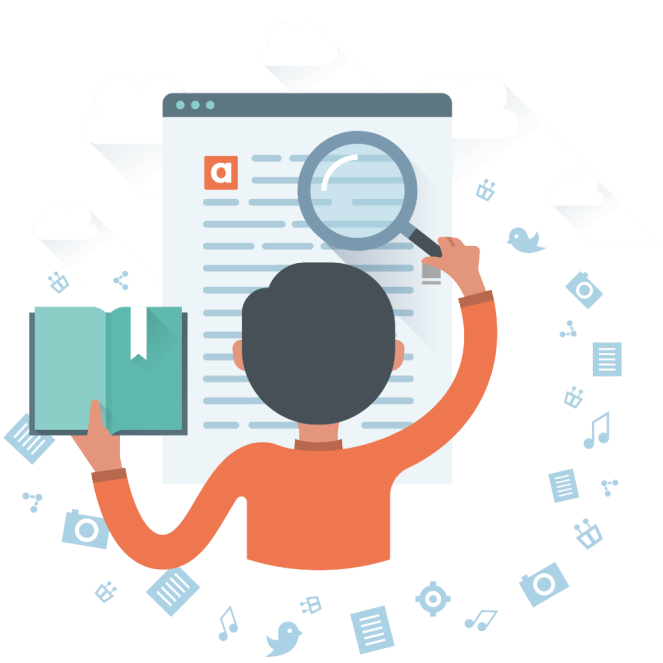 事發經過
1.新聞媒體披露
111.9.25某事業部工程處工安事件影片於媒體播送。
  2.行政調查
經瞭解，該工程處工程師A先提議調閱CCTV，2名同仁側錄後，以LINE轉傳單位內同仁、組長及1名退休人員，最終外流至媒體。
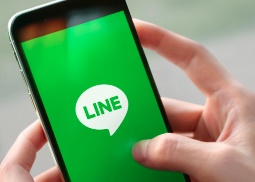 12
案例2 CCTV影像外流媒體
責任檢討
★涉案人員分別核處下列處分：
側錄後轉傳：記過1次者1名、申誡2次者1名。
轉傳：記過1次者1名、申誡2次者1名。
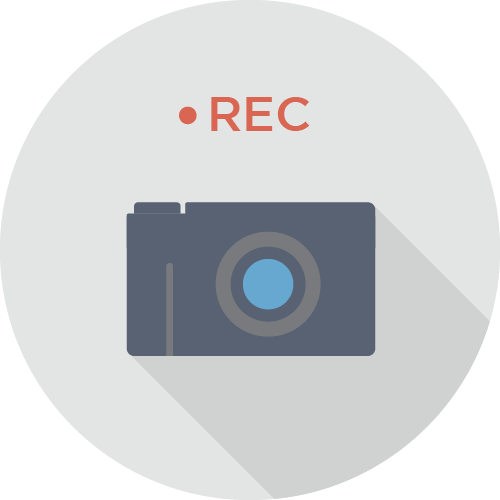 13
案例2 CCTV影像外流媒體
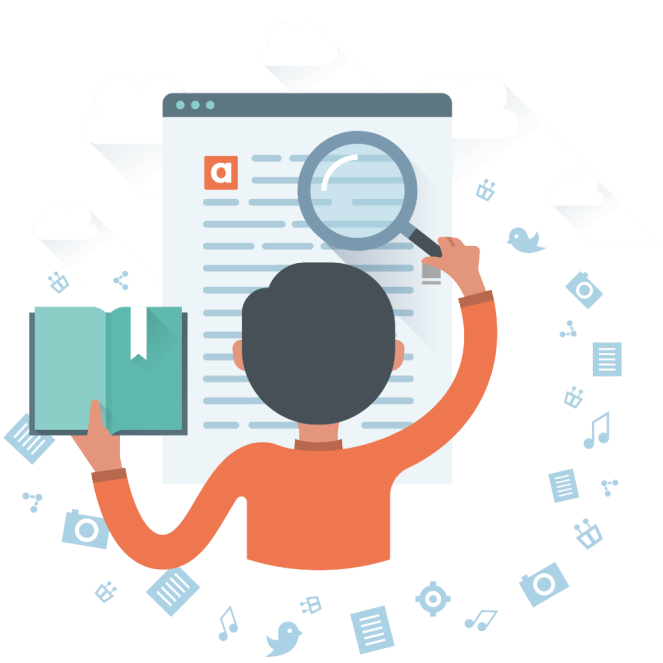 策進作為
1.加強宣導調閱監視畫面規定。
2.修訂及建置申請調閱監視畫面之流程，書面申請並經權責主管審核始可，並由專責人員負責調閱，不得外流。
3.建立限定之user帳號密碼，由專責人員管理。
4.召開安全維護會報，提案討論「制定錄影監視系統管理使用辦法，加強教育訓練，以落實機構設施之安全維護」。
5.請CI單位參考上述作法，平行展開。
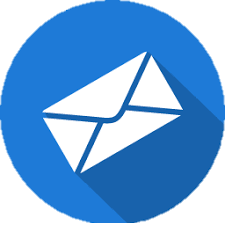 14
宣 導 事 項
依法處理
體制內
建立暢通的申訴管道
不當爆料涉及洩密
體制外
追究責任
15
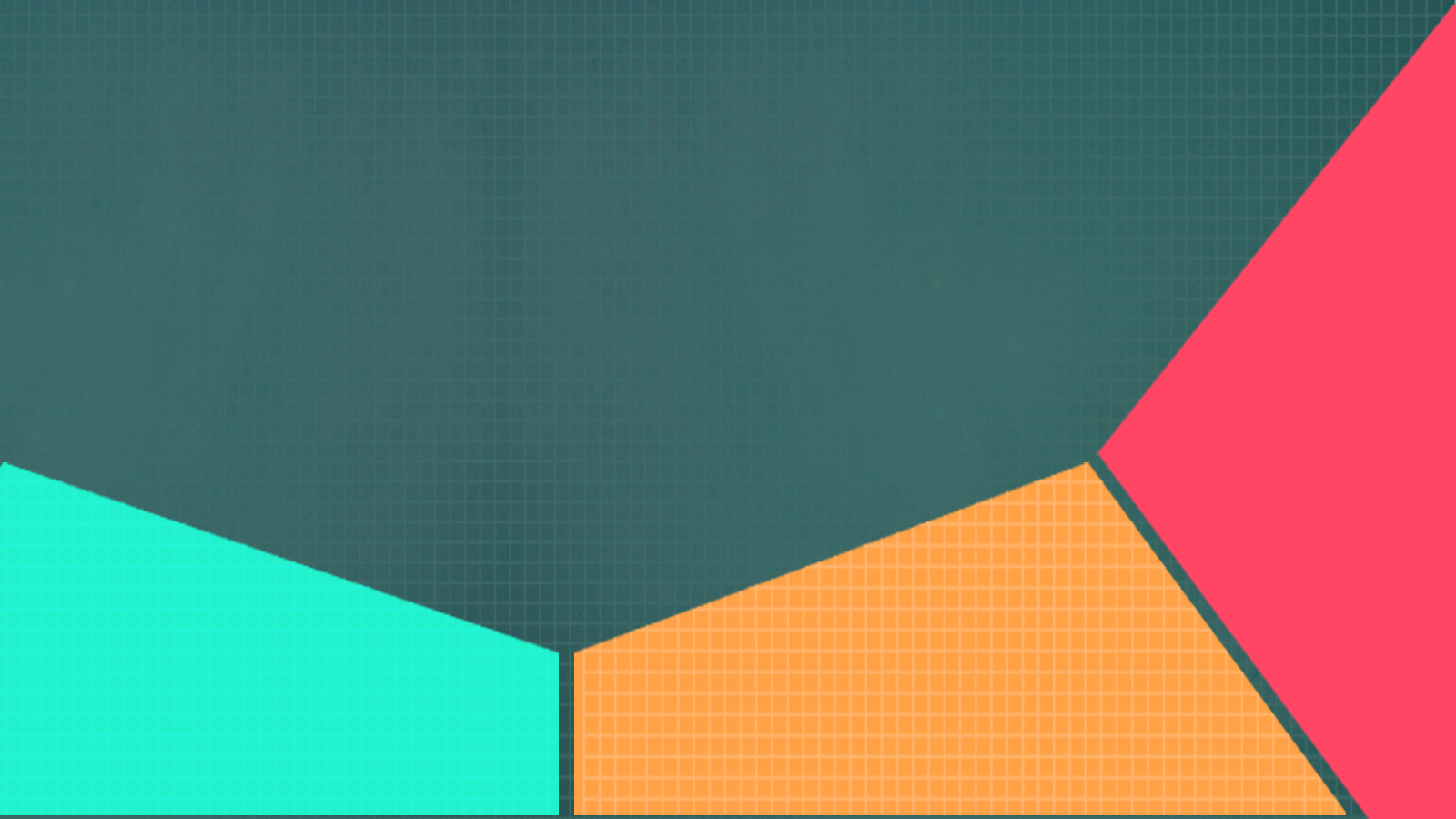 謝謝聆聽！
如有任何問題，
歡迎洽貴單位政風同仁。
16